Before treatment
After treatment
During treatment
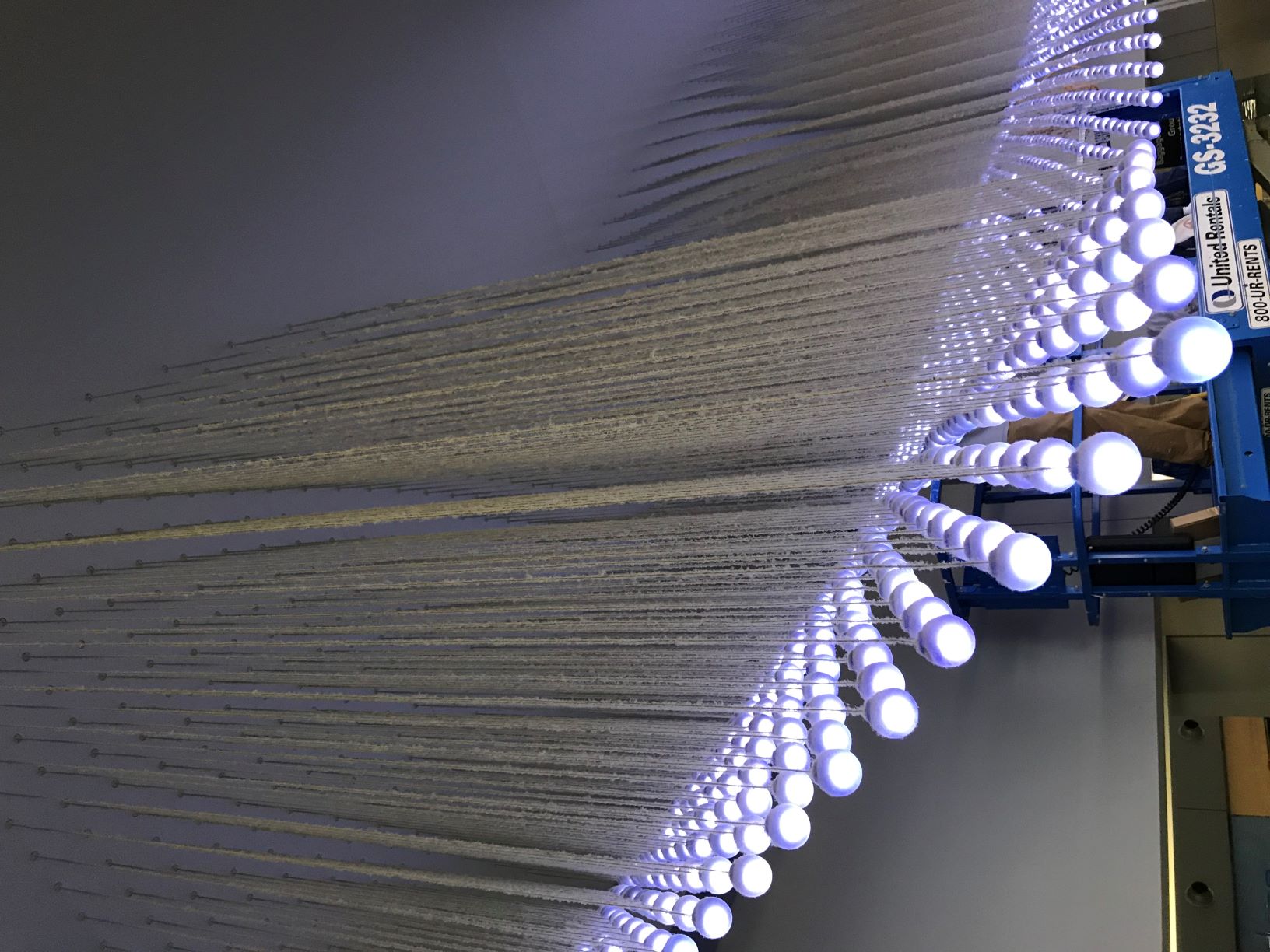 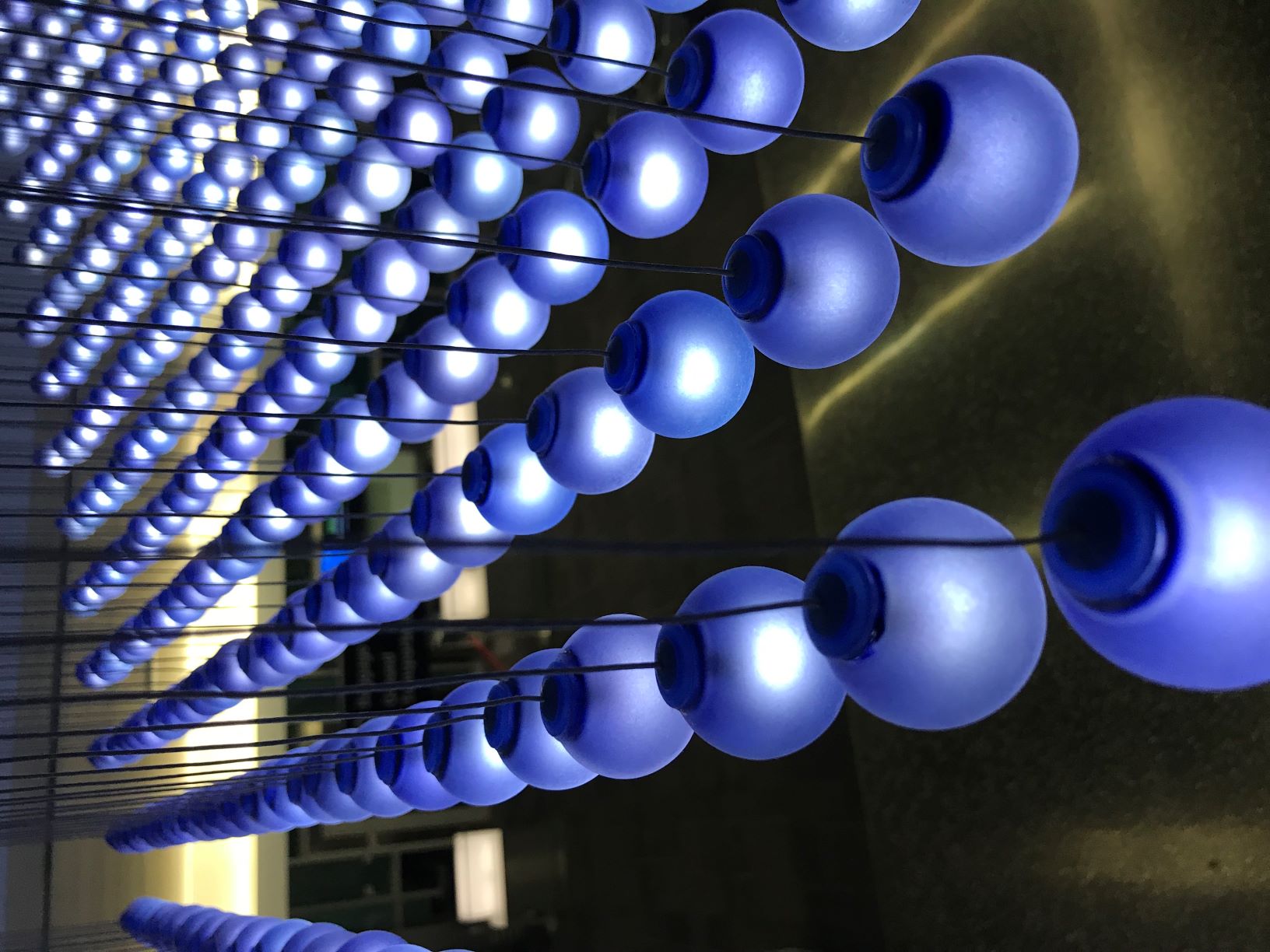 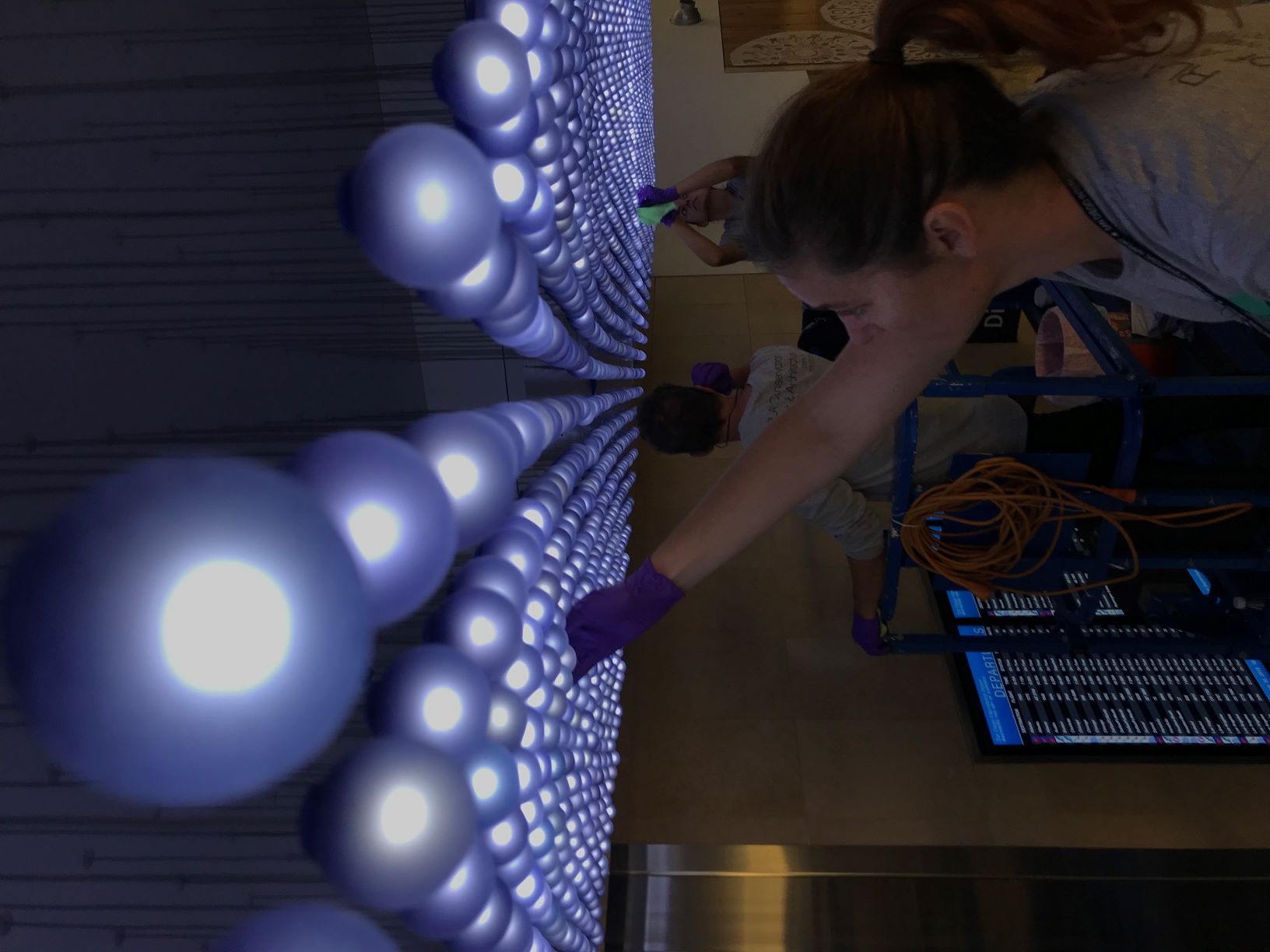